Государственный университет телекоммуникацийРегиональная  конференция Перспективы предоставления услуг на основе сетей пост-NGN, 4G и 5G. Организационные и технические решения по их построению и защите
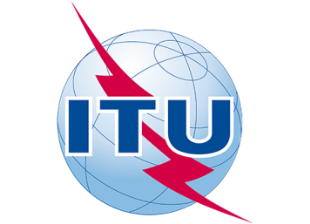 «Проблемы взаимодействия субъектов телекоммуникационной сферы»
Докладчик: 
кандидат экономических наук, 
доцент Евтушенко Н.А.
Правительство Украины
Национальная комиссия, осуществляющая государственное  регулирование в сфере связи и информатизации
Министерство инфраструктуры Украины
Министерства (ведомства) Украины
Антимонопольный Комитет Украины
Департамент связи
Государственное агентство по вопросам электронного правительства Украины
Операторы связи, принадлежащих юридическим и физическим лицам
Операторы связи, подчиненные  Министерству инфраструктуры Украины
Операторы связи, которые подчинены другим министерствам (ведомствам)
Сеть связи общего пользования
Государственное предприятие «Государственный центр информационных ресурсов Украины»
Взаимодействие субъектов 
телекоммуникационной сферы
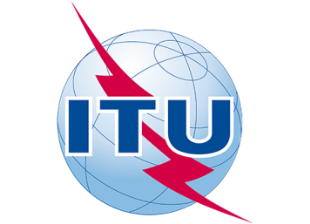 ПРОБЛЕМЫ ВЗАИМОДЕЙСТВИЯ СУБЪЕКТОВ ТЕЛЕКОММУНИКАЦИОННОЙ СФЕРЫ
Реальный ВВП (в постоянных ценах 2010 г., % относительно периода предыдущего года)
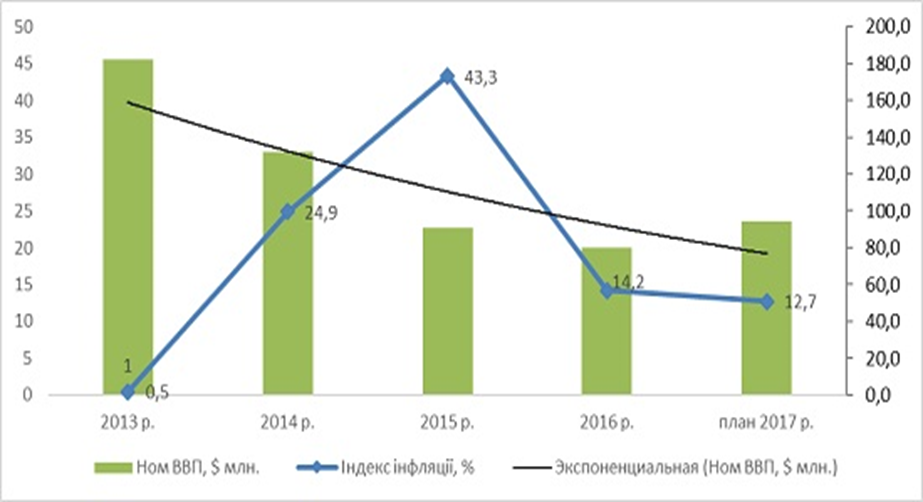 Взаимозависимость номинального ВВП (млн. долл. США) и индекса инфляции (%) за период 2013-2017 гг.
Структура валовой добавленной стоимости по видам экономической деятельности по данным Государственной службы статистики Украины, %
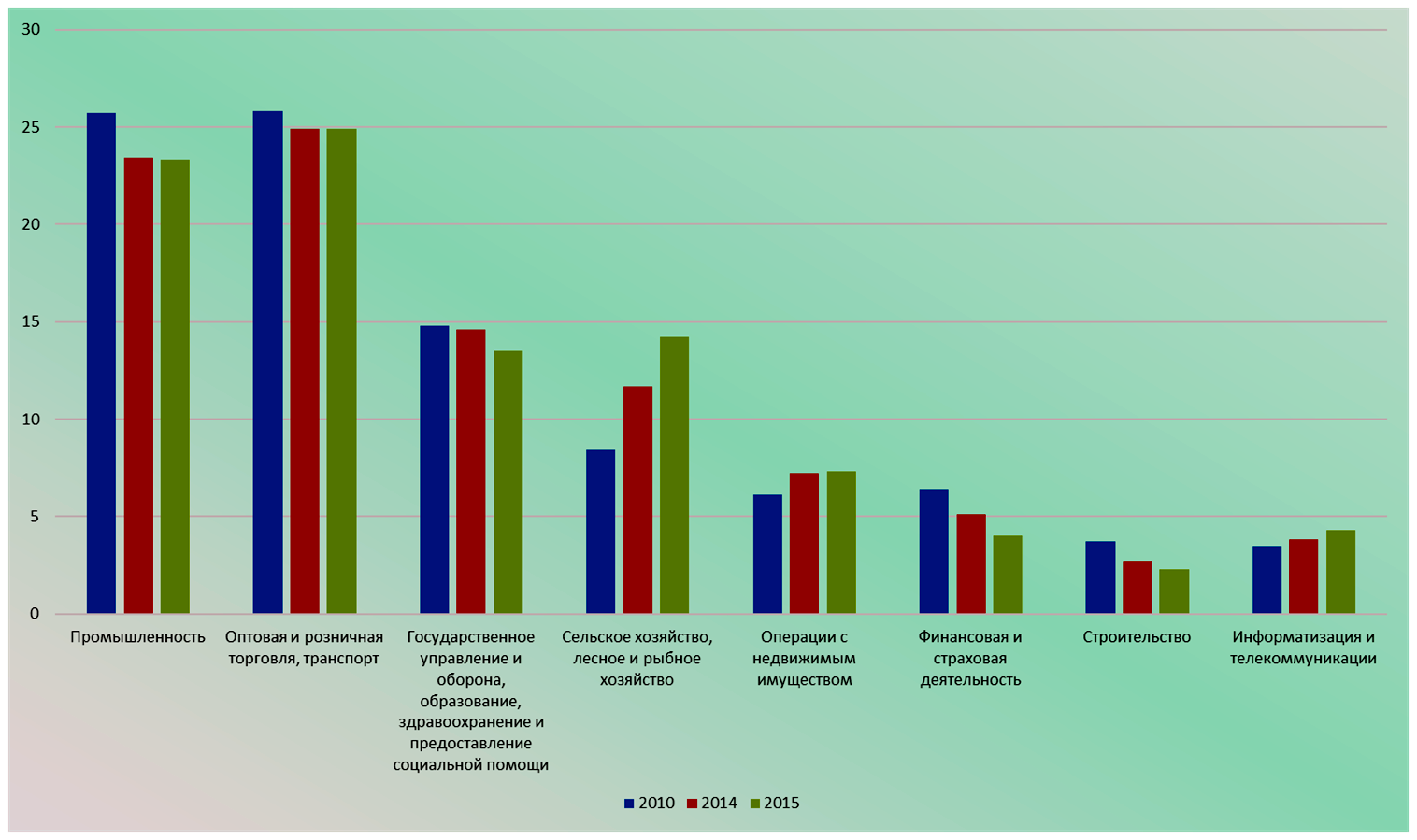 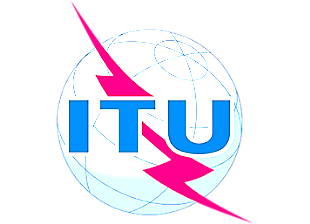 «Императив лидерства в 2010 году: Будущее, основанное на широкополосной связи»:
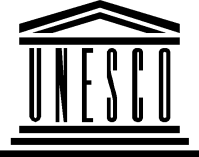 «.. с каждыми 10% роста проникновения широкополосной связи, мы можем ожидать  увеличения национального ВВП в среднем на 1,3% .....»
По отчету комиссии по широкополостному доступу  Международного союза электросвязи, UNESCO
«Императив лидерства в 2017 году: Будущее, основанное на развитии конвергентных сетей: решения пост-NGN, 4G и 5G»:
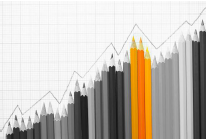 Особенности консалтингового взаимодействия
Синергетический эффект консалтингового взаимодействия на различных уровнях систем управления
Синергетический эффект консалтингового взаимодействия
Модель коммуникативного пространства в процессе реализации организационно-экономического механизма консалтингового взаимодействия
Консалтинговое взаимодействие
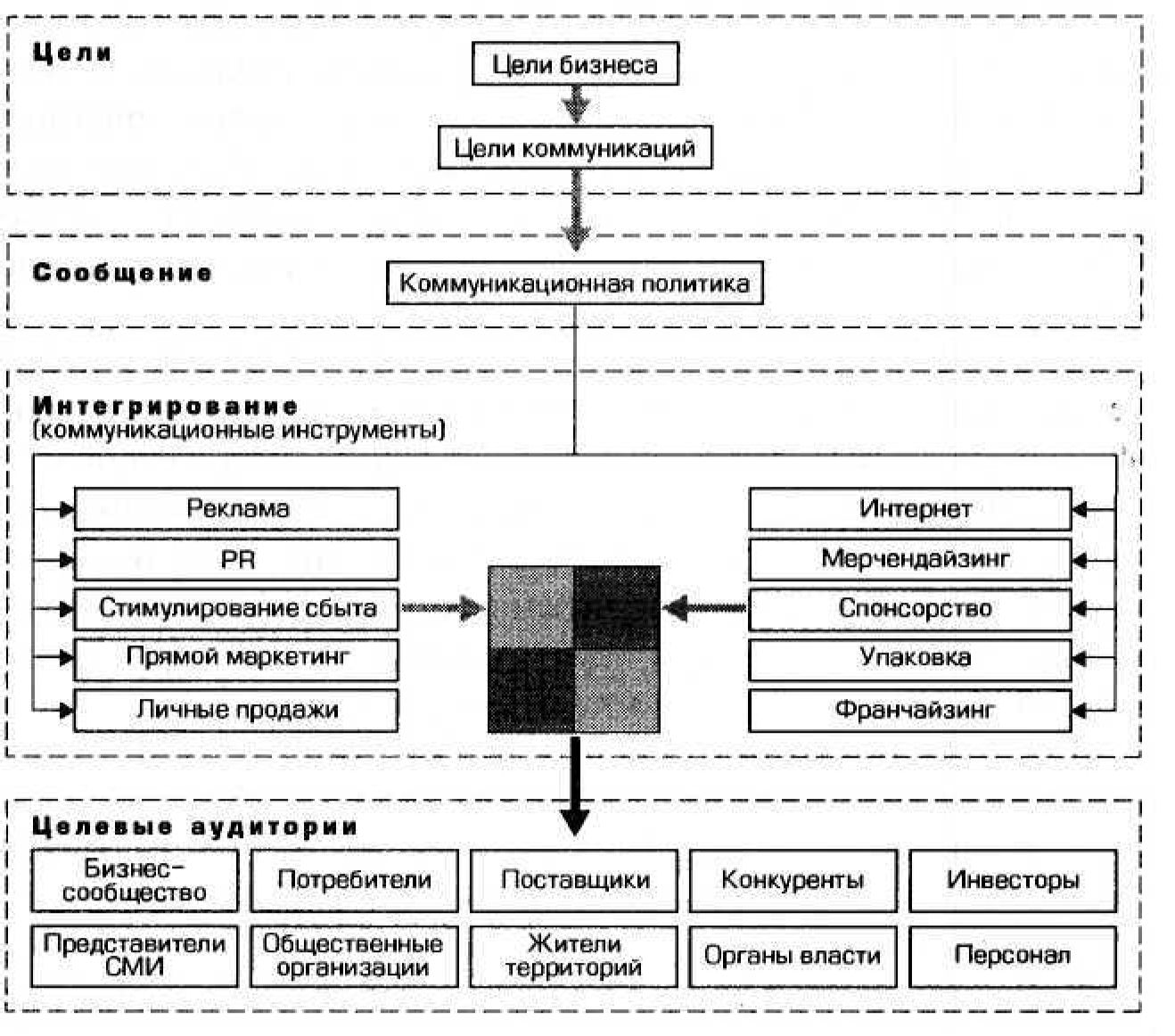 Телеком-муникационное 
предприятие
Консалтинговая компания
Марке-тинговое обеспе-чение
Стейкхолдеры телекоммуникационных предприятий
Модель маркетингового обеспечения консалтингового взаимодействия субъектов рынка телекоммуникационных услуг Украины
ВЫВОД: Гармоничное сочетание процессов организации и реализации консалтингового взаимодействия и маркетингового обеспечения будет происходить в условиях надежных, формализованных и четко определенных инструментов, форм, методов и рычагов заложенных в организационно-экономическом механизме этого взаимодействия, что будет способствовать повышению результативности консалтинговой компании и формировать деятельность телекоммуникационного предприятия как конкурентоспособного в долгосрочной перспективе.
СПАСИБО 
ЗА ВНИМАНИЕ!